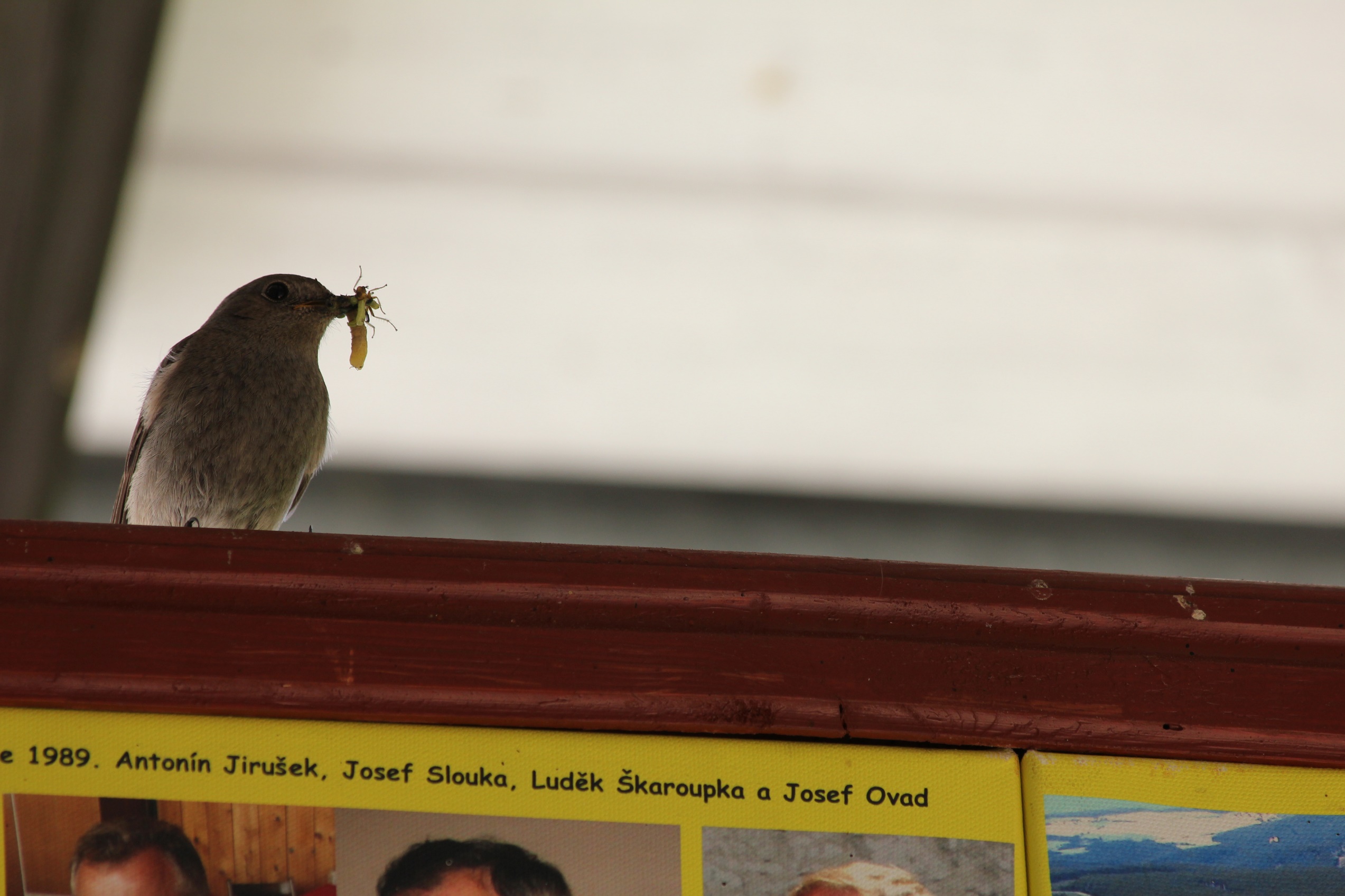 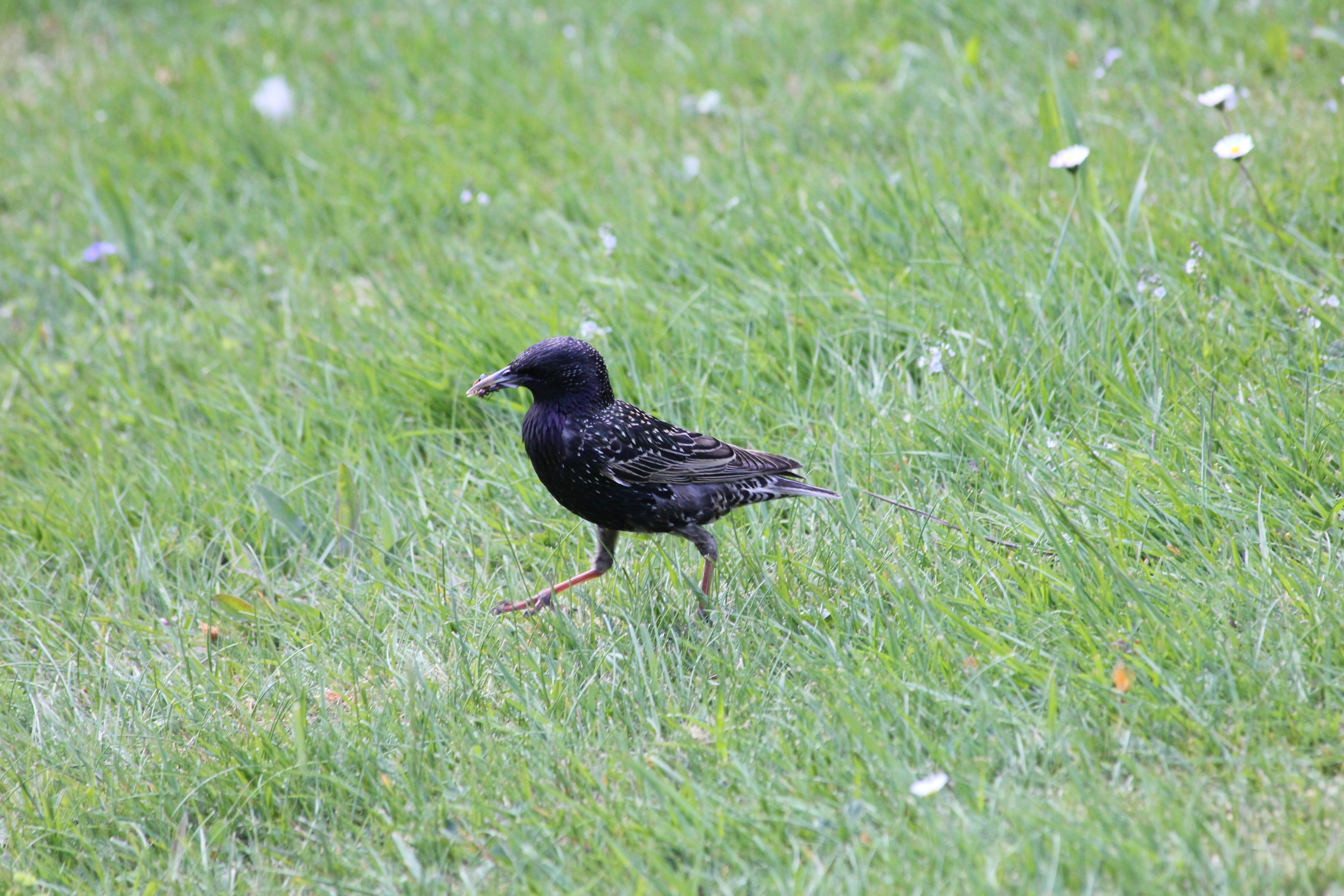 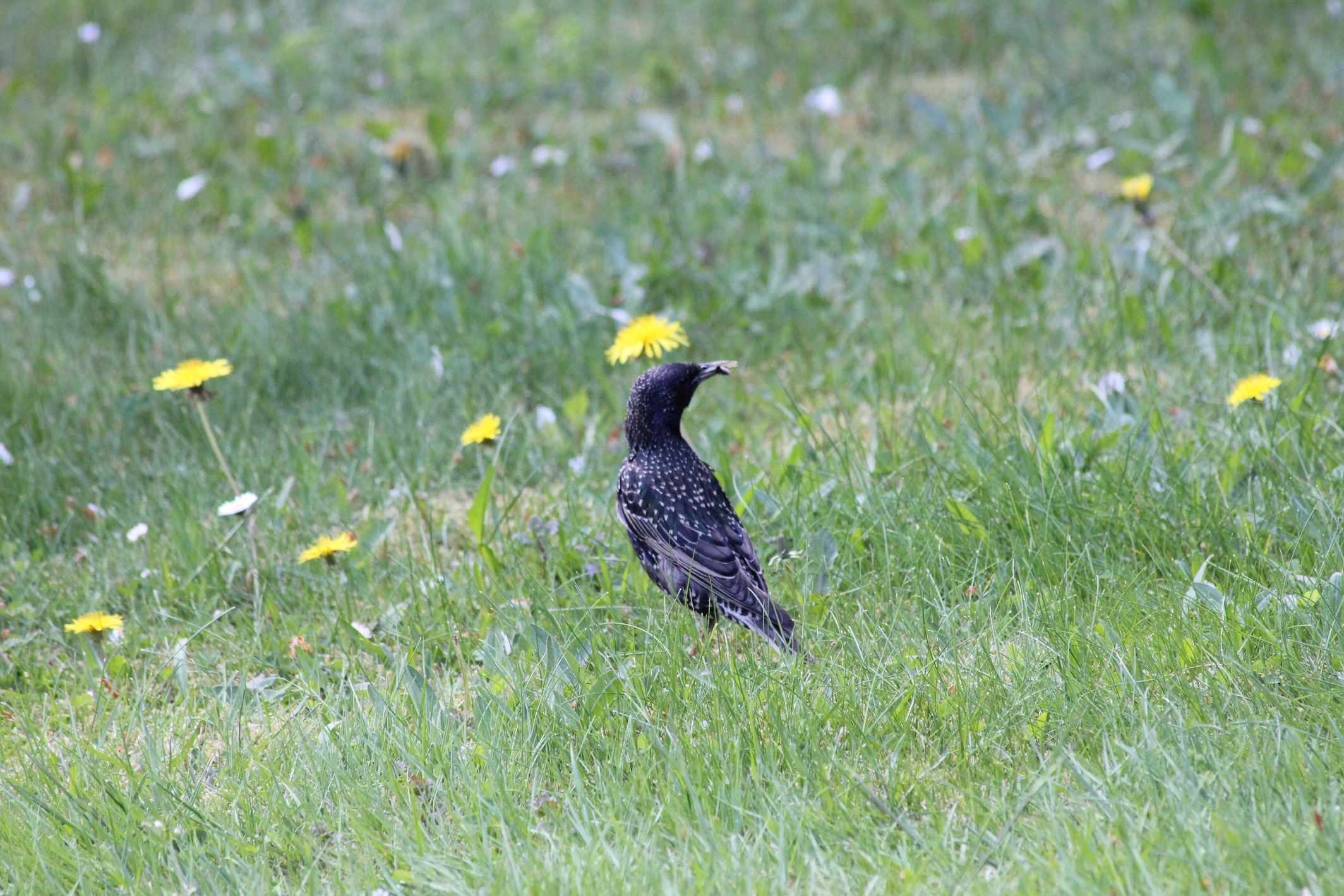 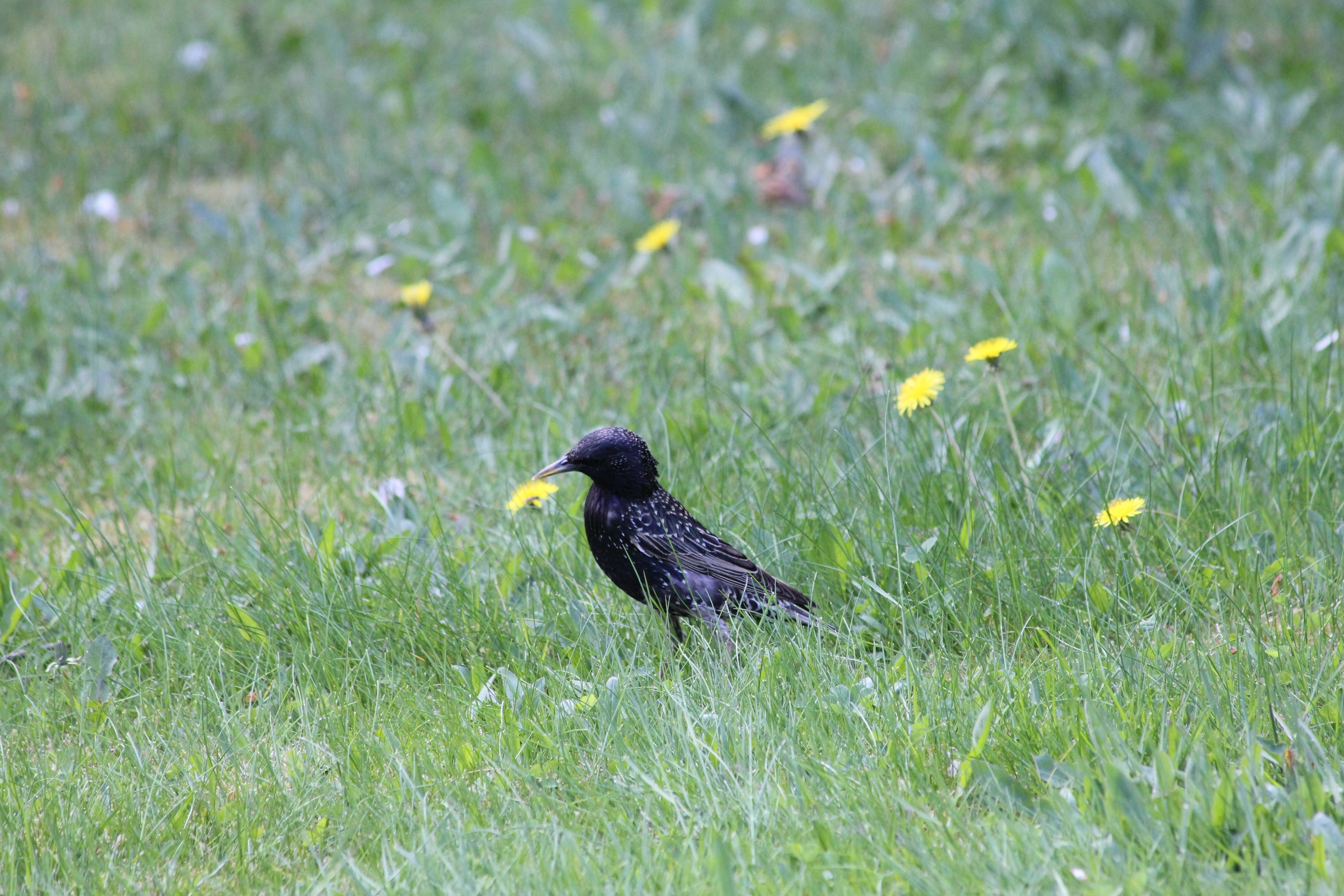 Tak nyní sedávám každý den vždy po krátké  práci venku na mém posezení. To jsou moji denní kamarádi. Rád se na ně koukám jak se snaží uživit své rodiny. Kočky některé ale chytají. Ubývá jich. Koček tu máme hodně.
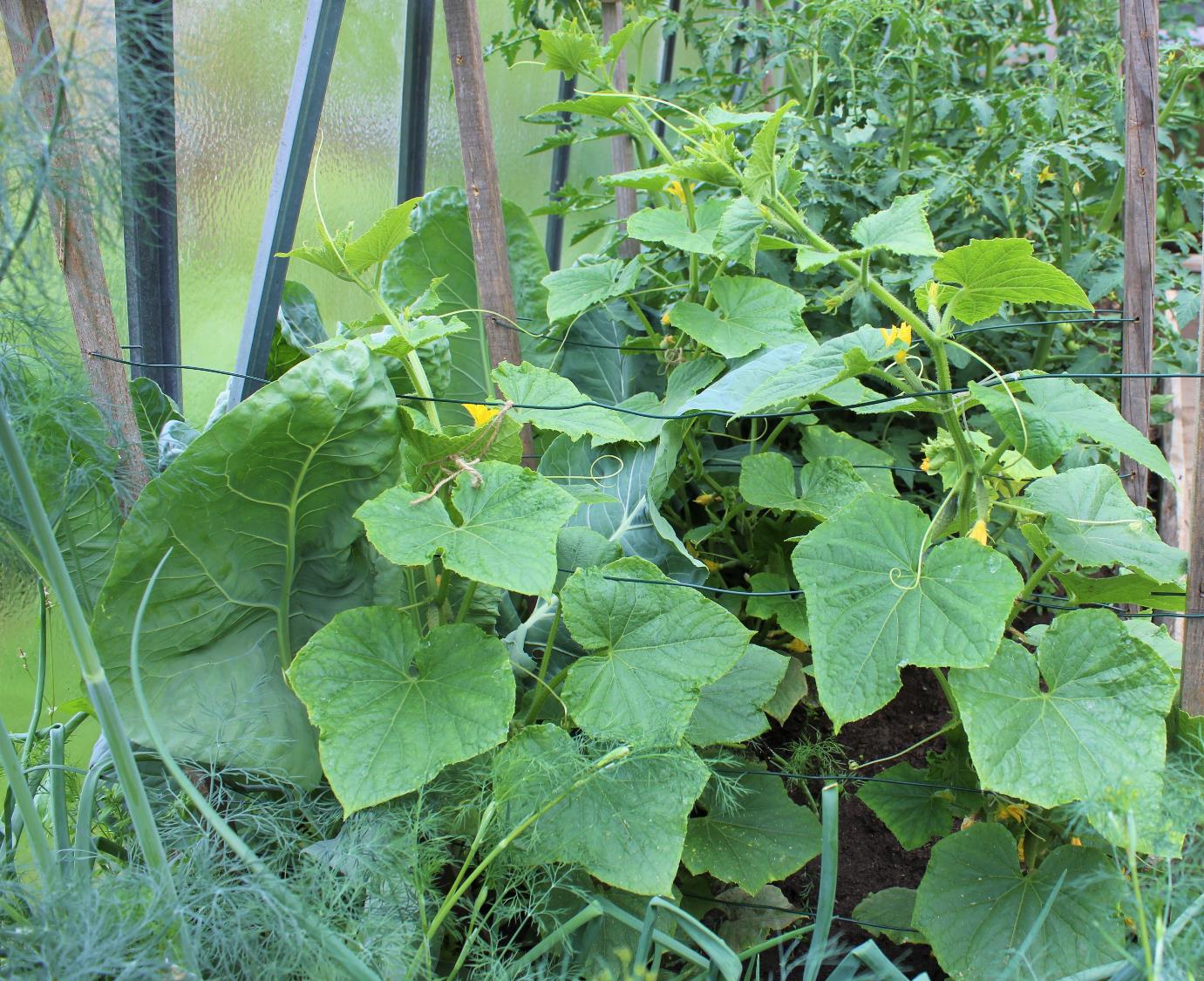 Okurky již hodně porostly.
První okurky na zavaření
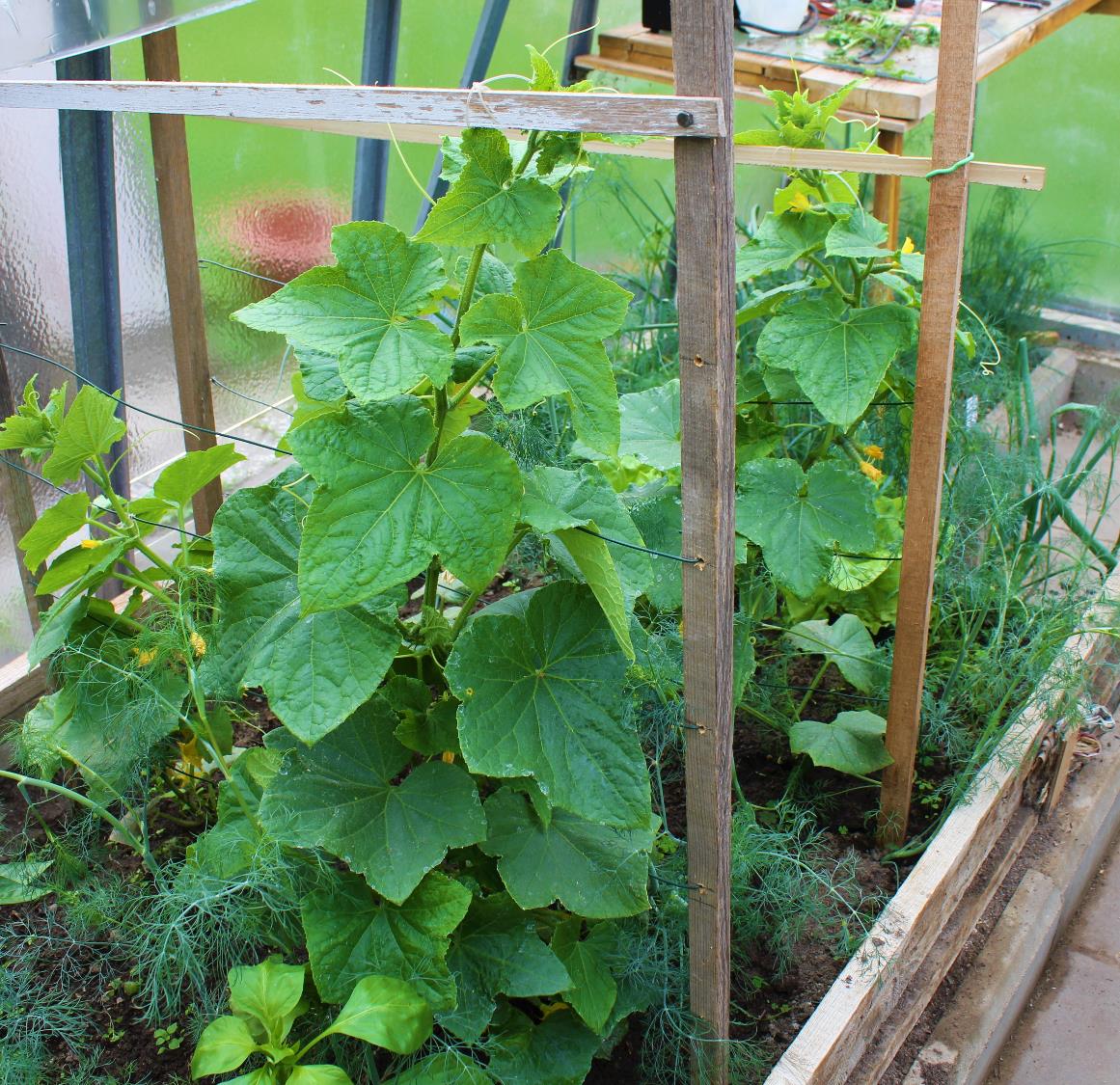 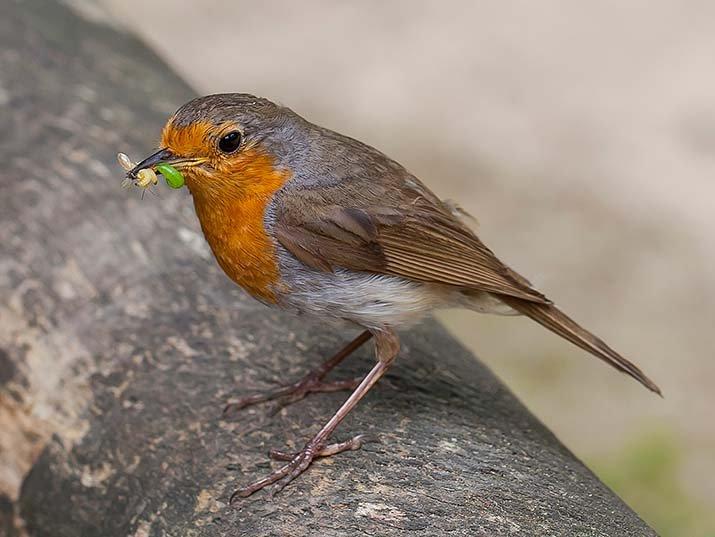 Čermáček má hnízdo na trámu u mého posezení. Často se mi chlubí, jak krmí mladé. Kočky na něj číhají.
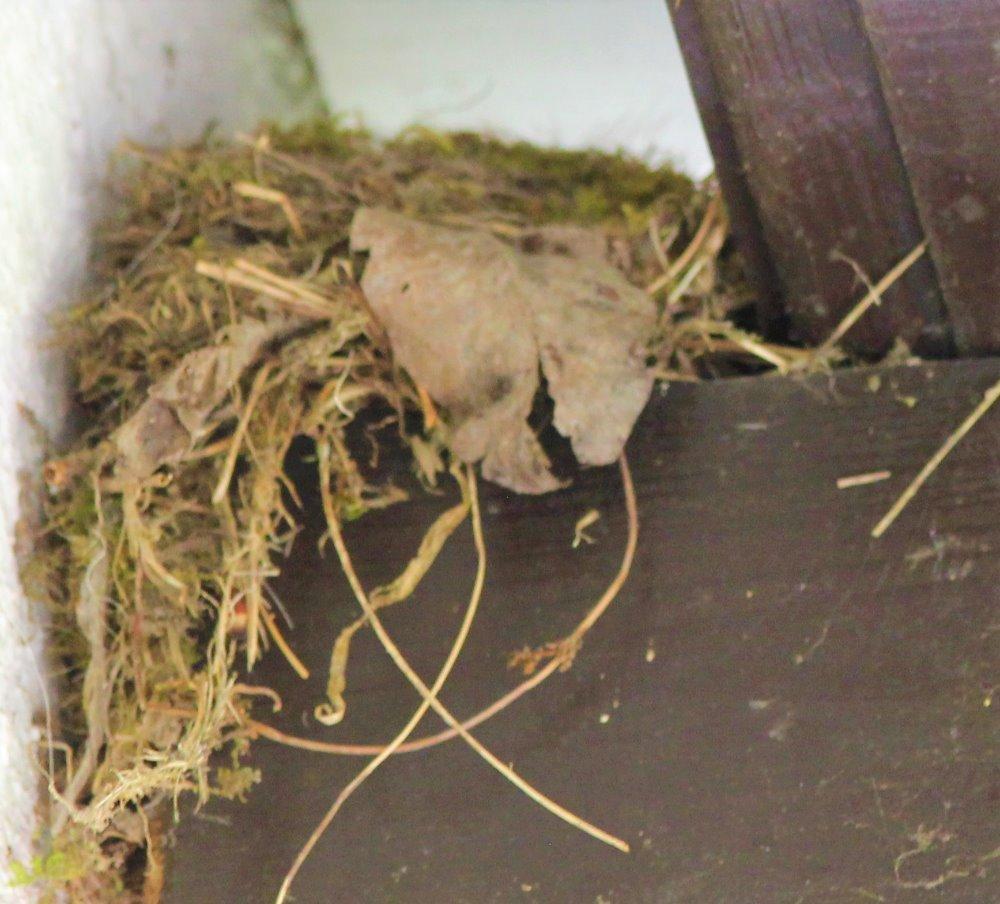 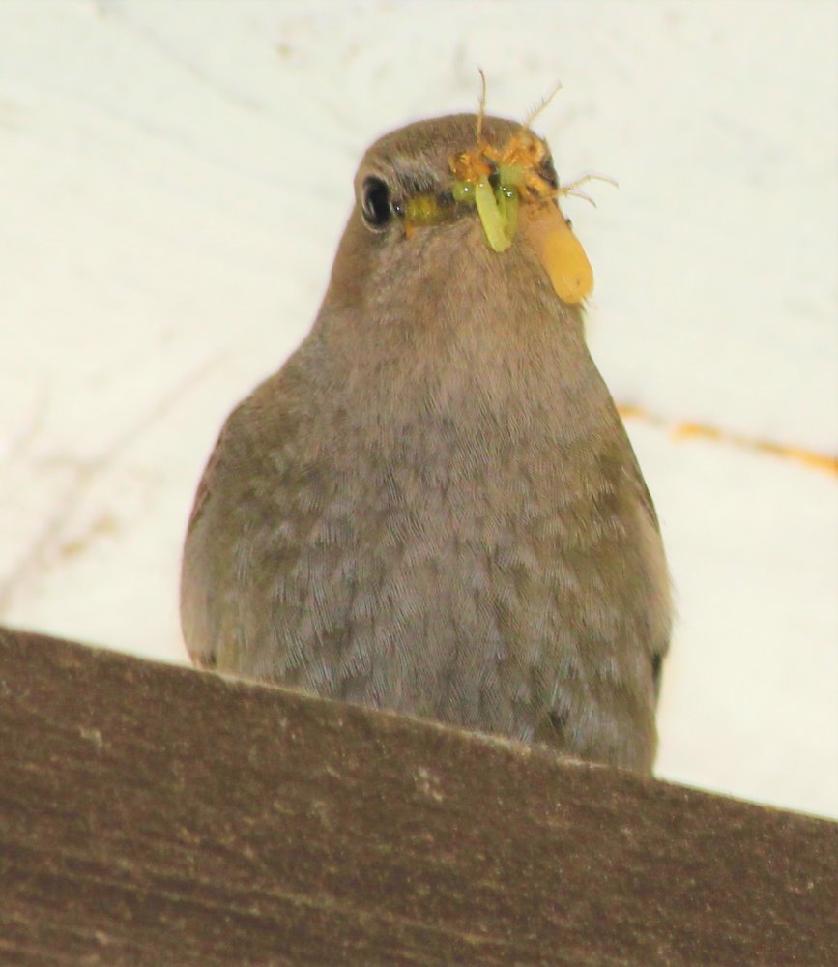 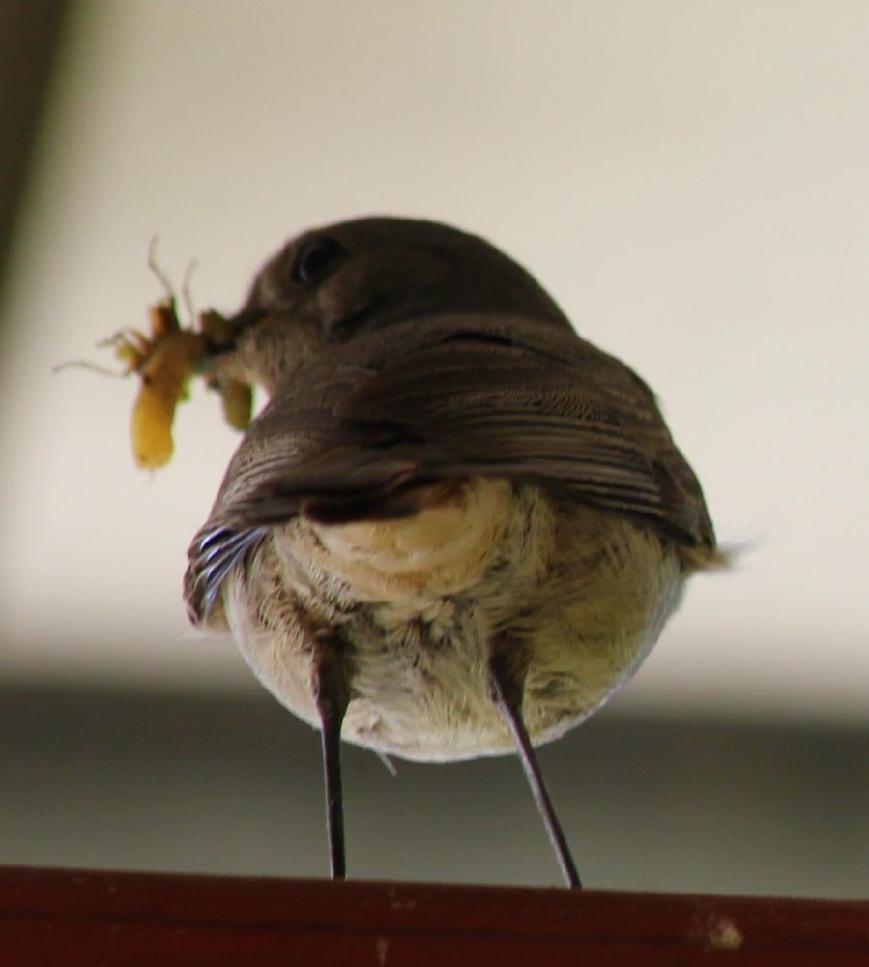 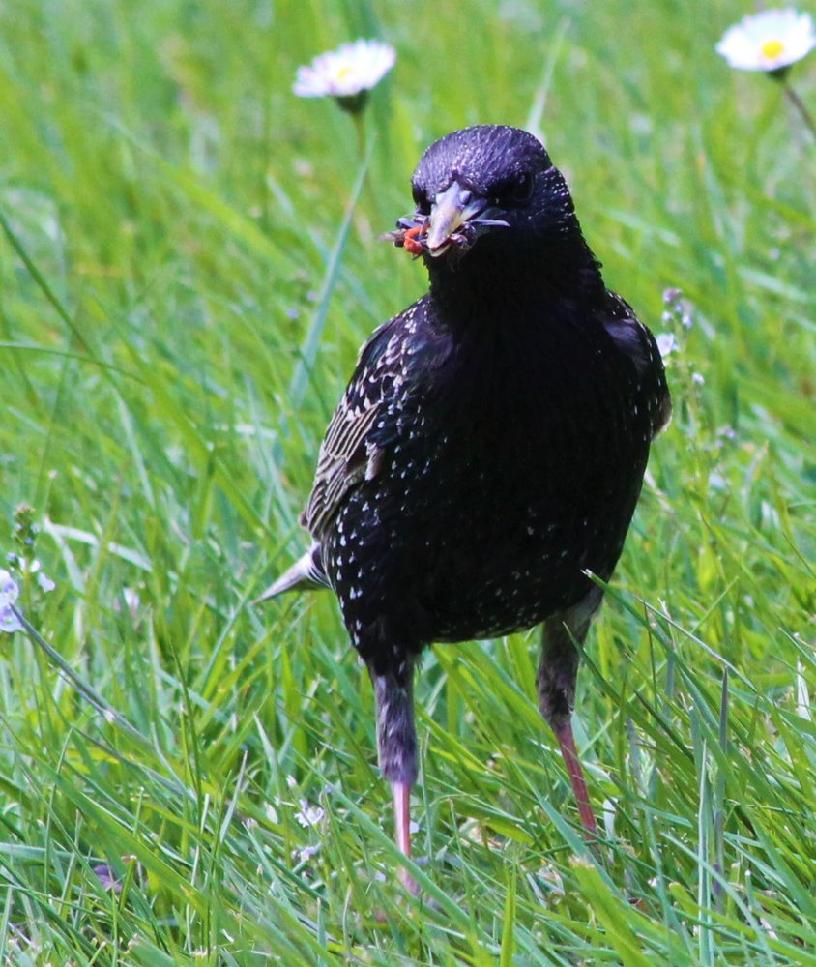 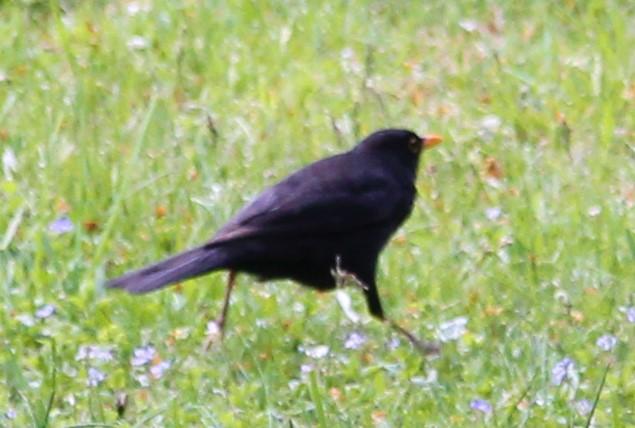 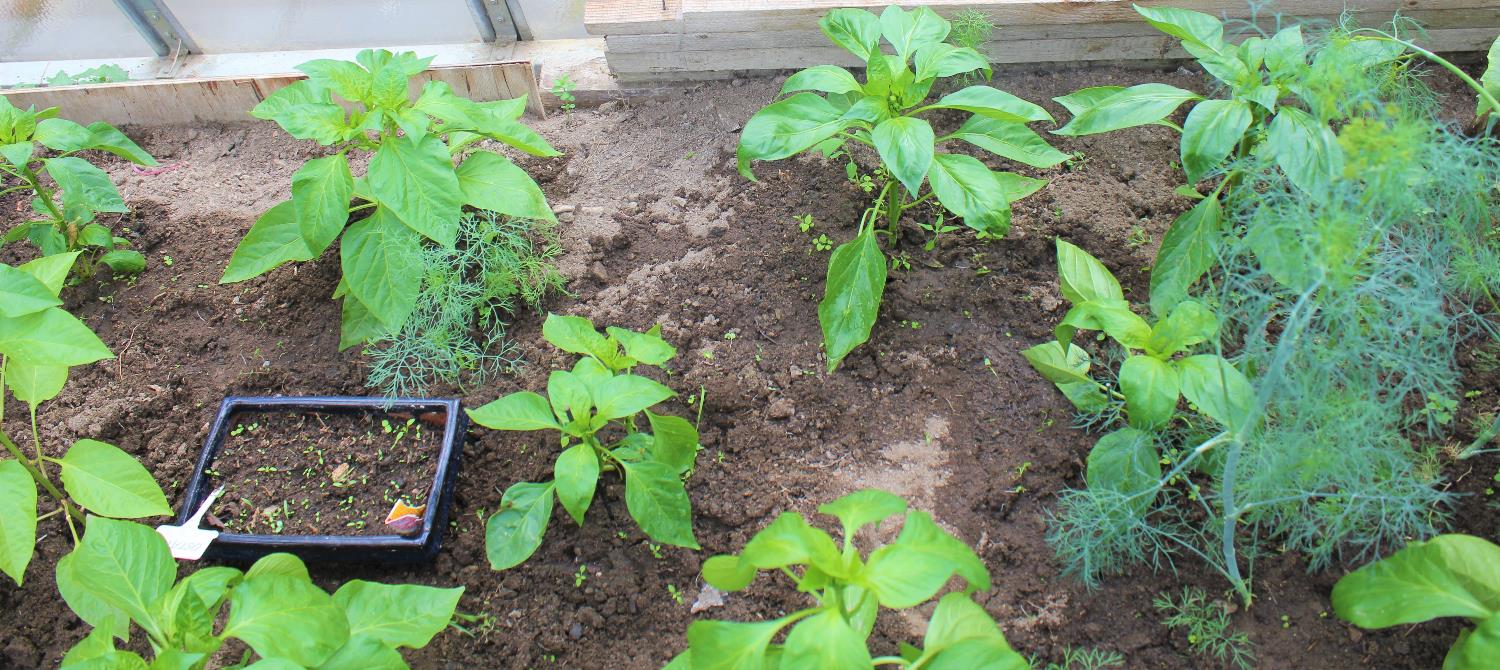 Papriky jsem sázel nedávno, pěkně porostly
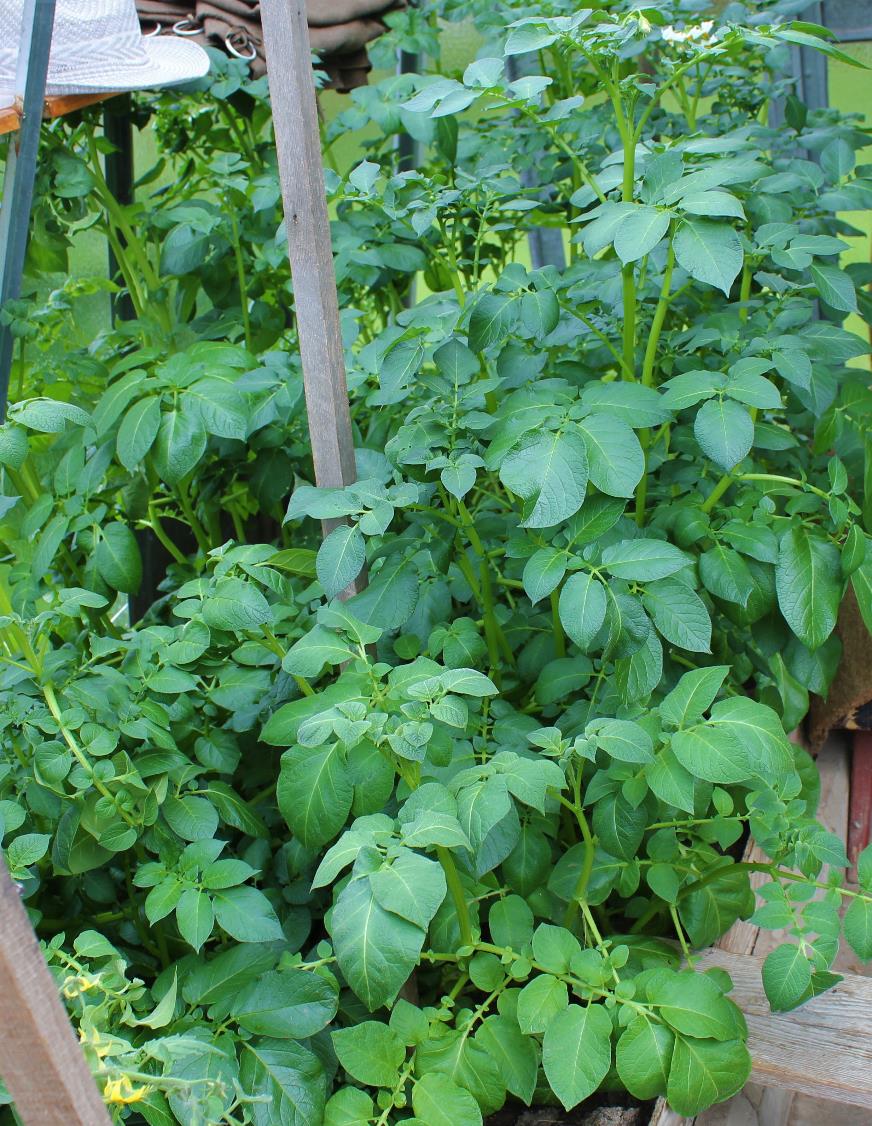 Brambory mám v obou sklenících, také špenát, který hodně pojídám
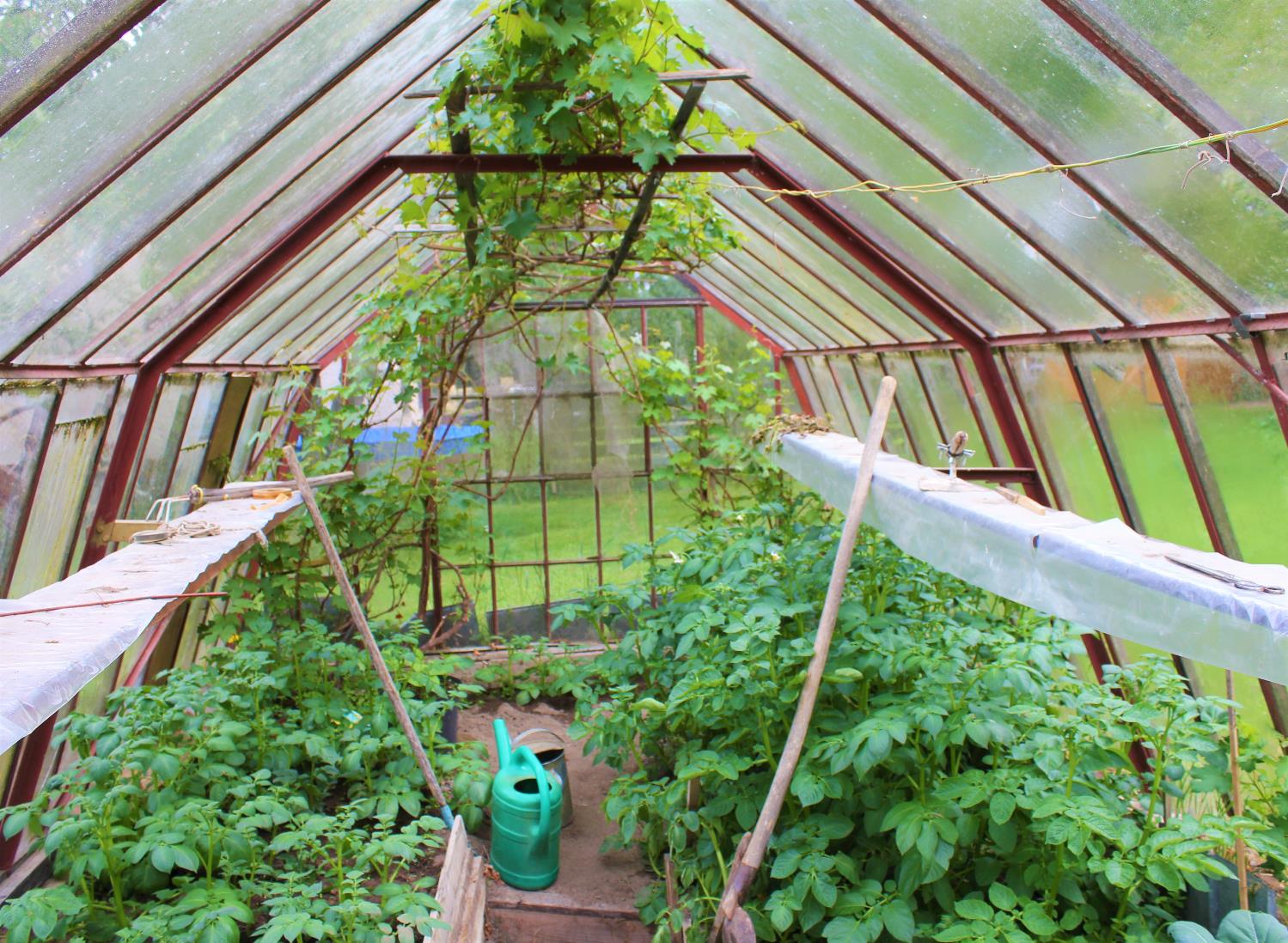 Ve starém skleníku již začíná kvést víno,budeme zase dělat burčák
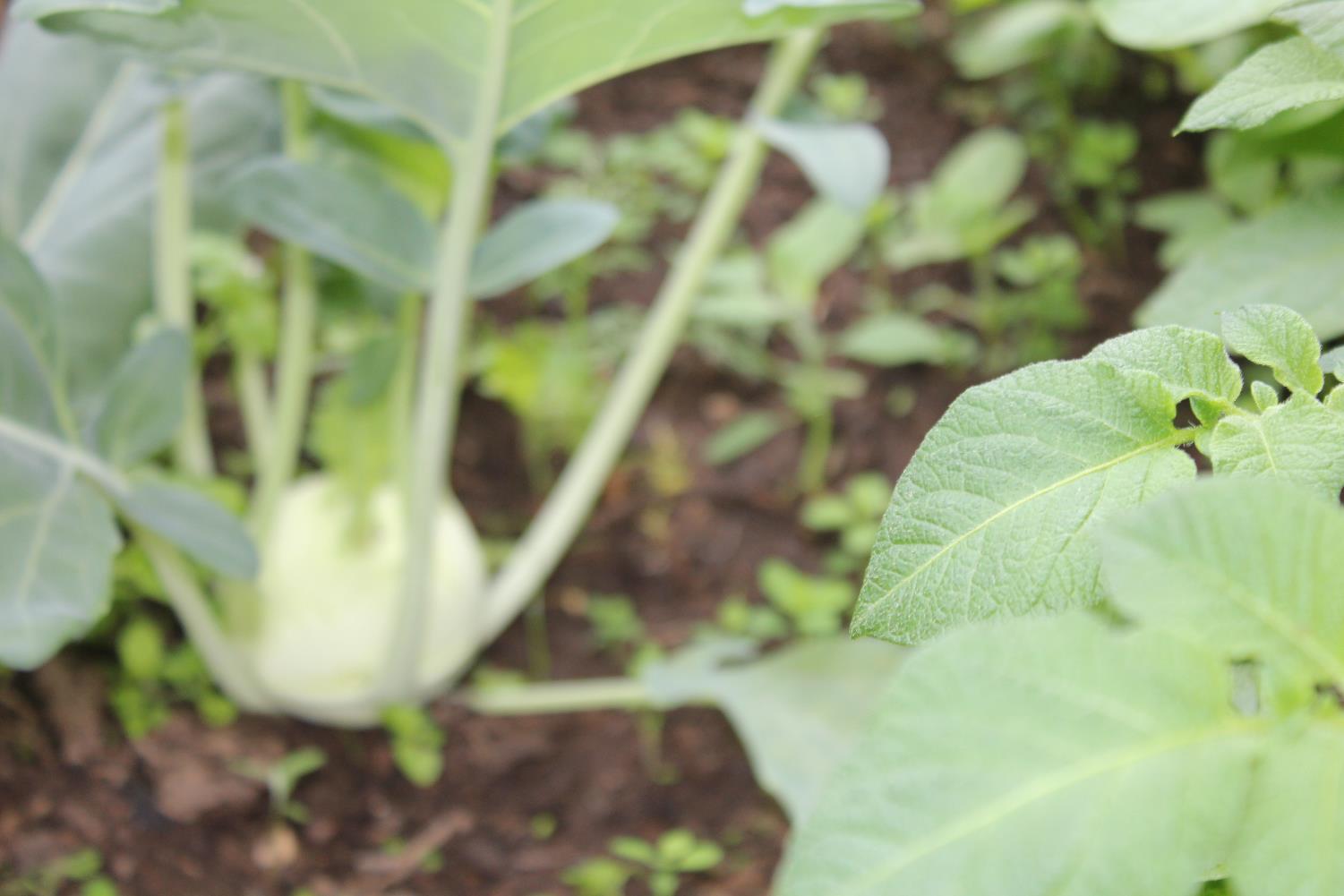 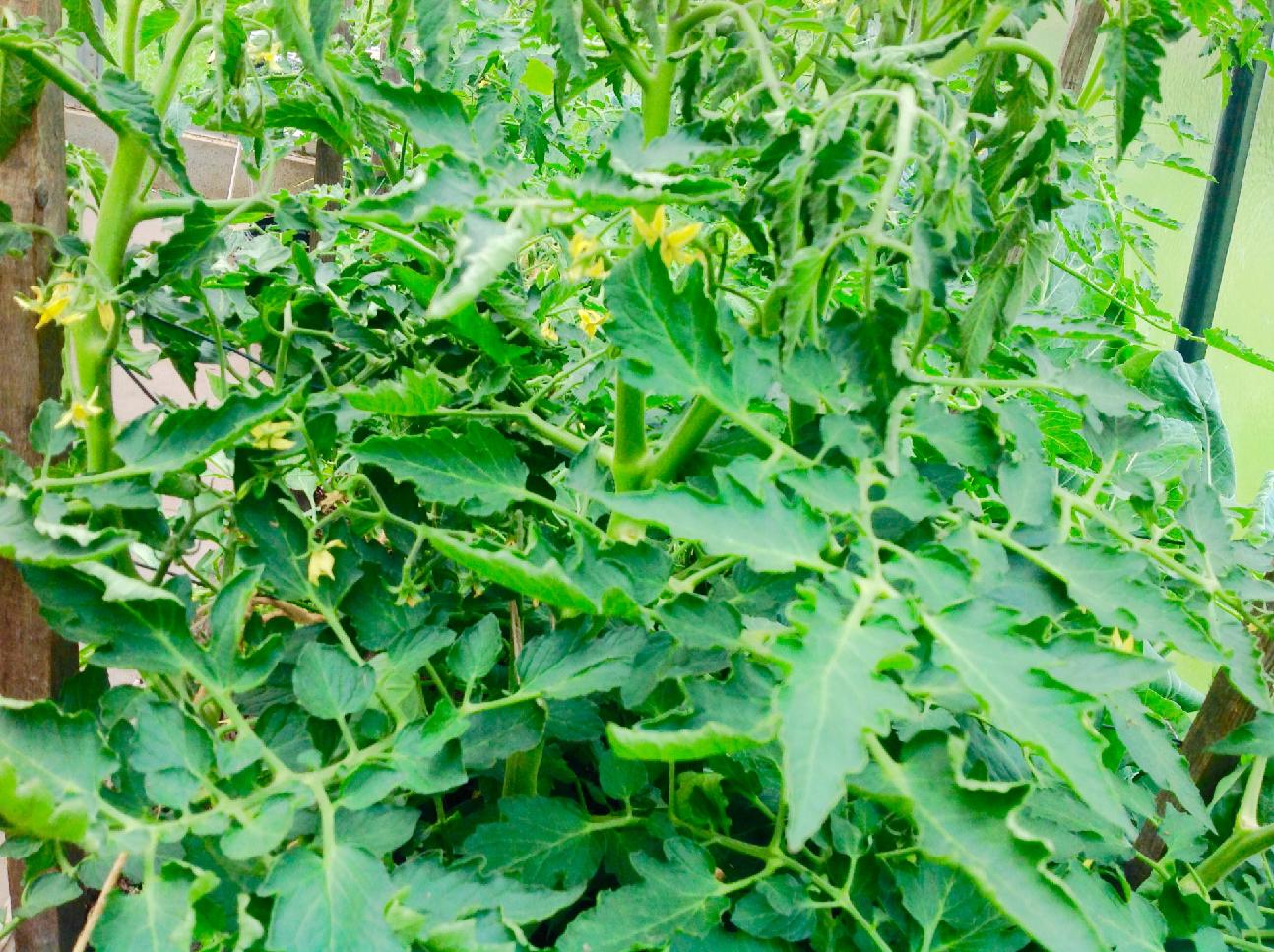 Rajčata již mají plody, těším se na ně moc
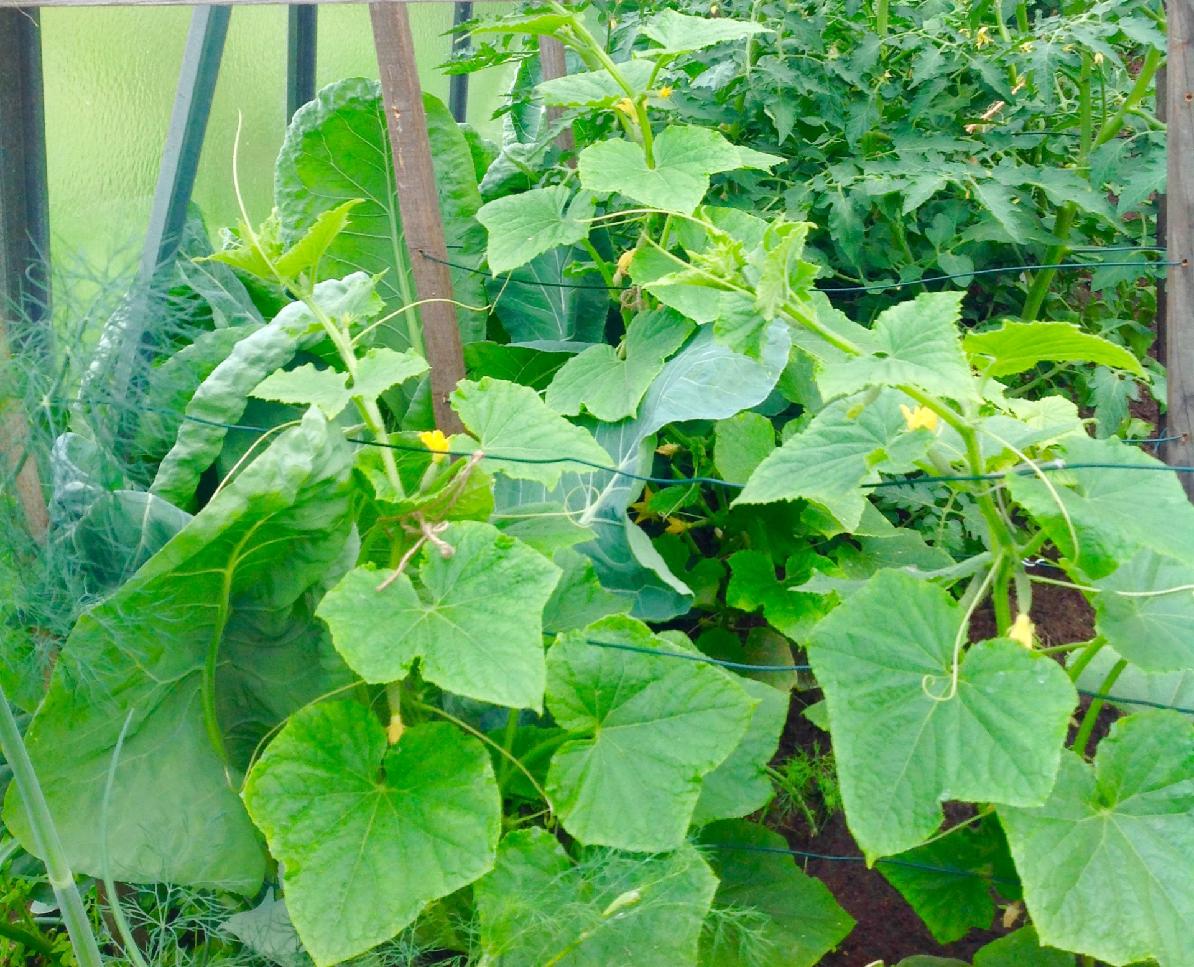 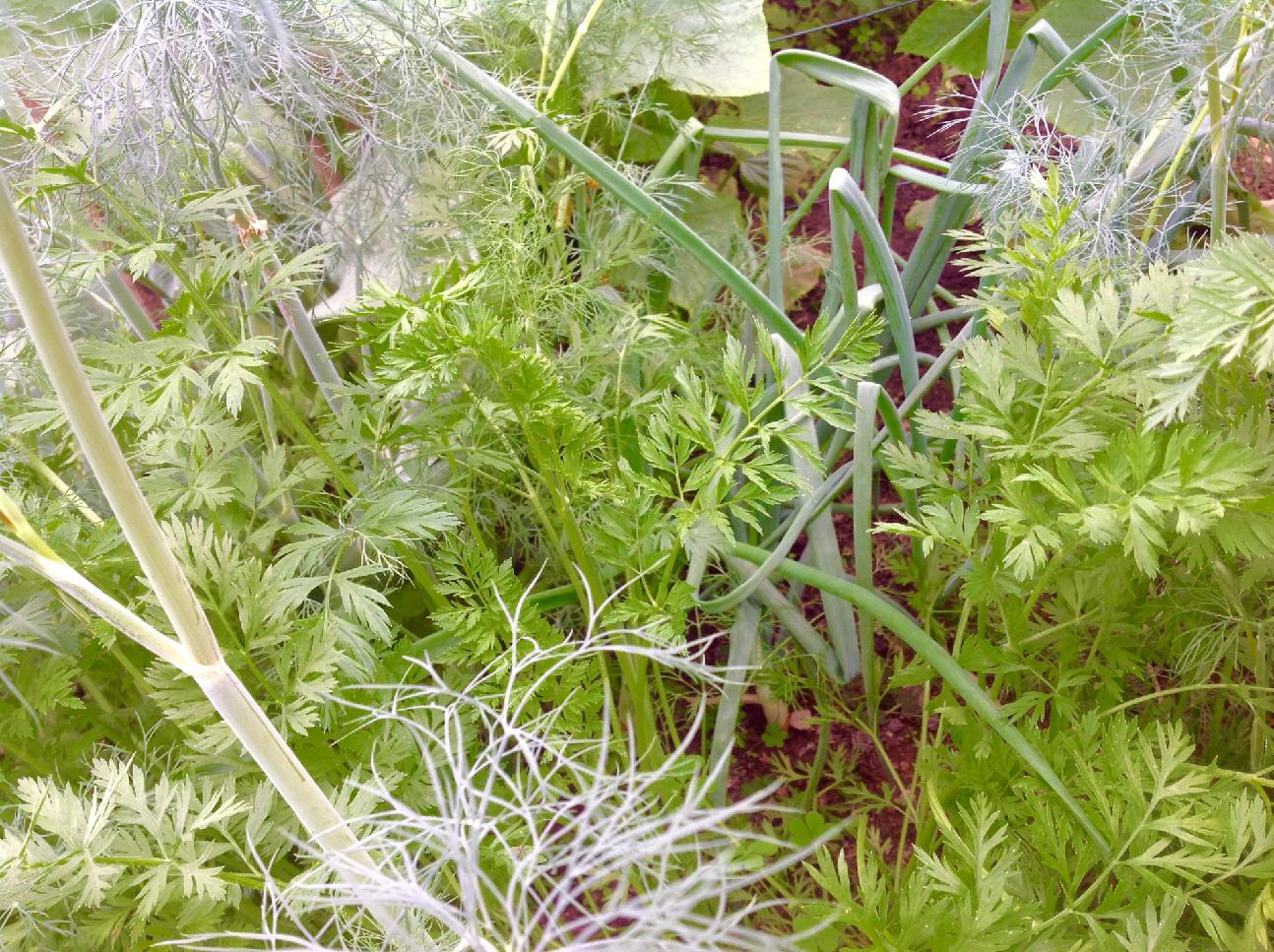 Mrkev, petržel, kopr, cibule vše k mání. Vařil jsem dobrou koprovku
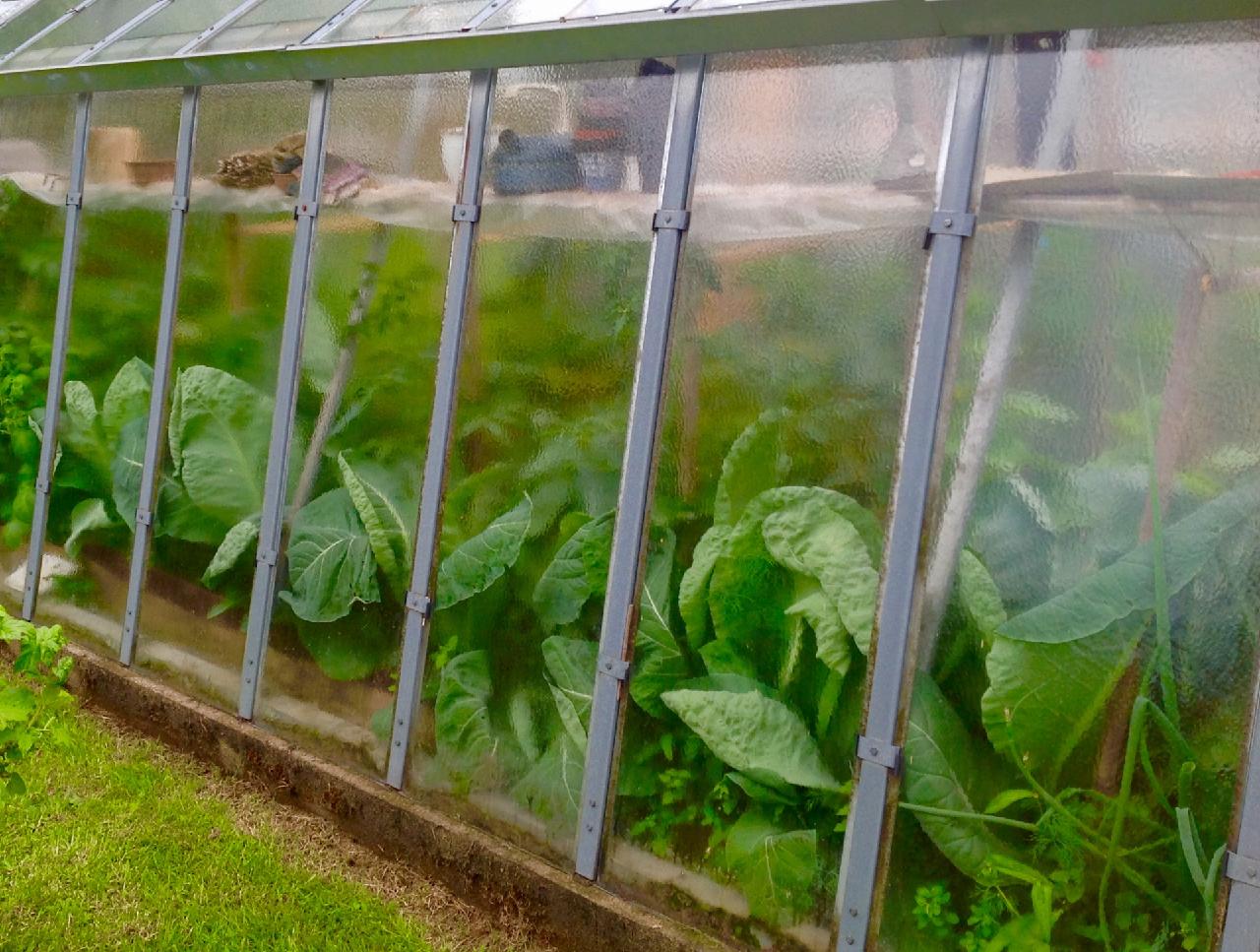 Zvenku skleníku je vidět květák, který se hodně rozrostl
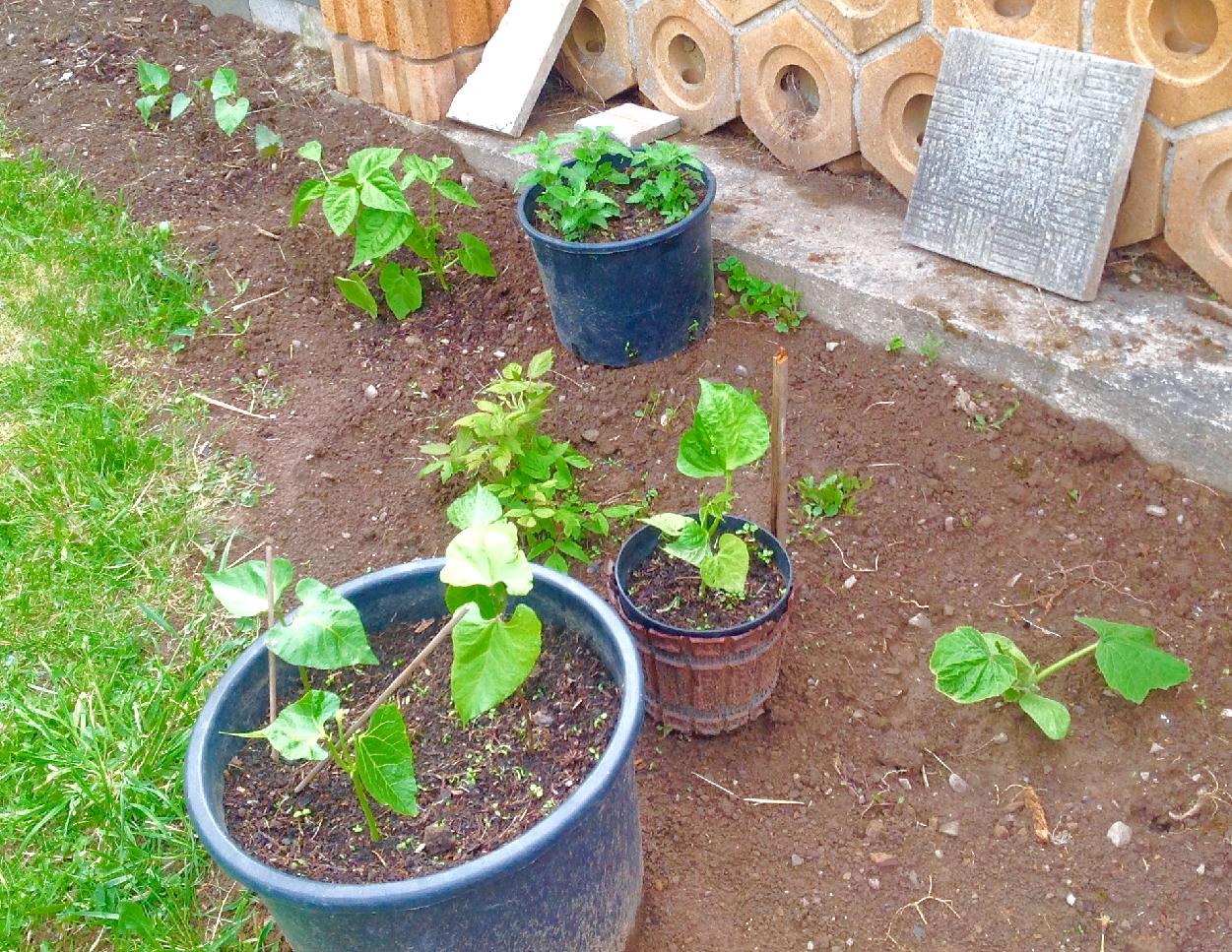 Venku jsem začal letos pěstovat velké i menší fazole, cuketu a meduňku
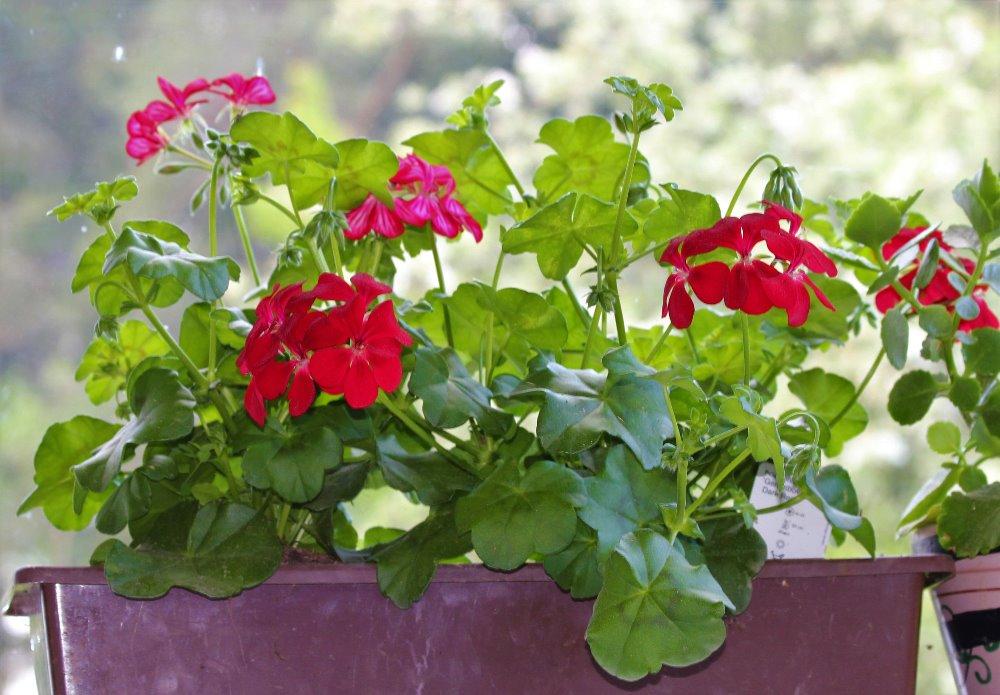 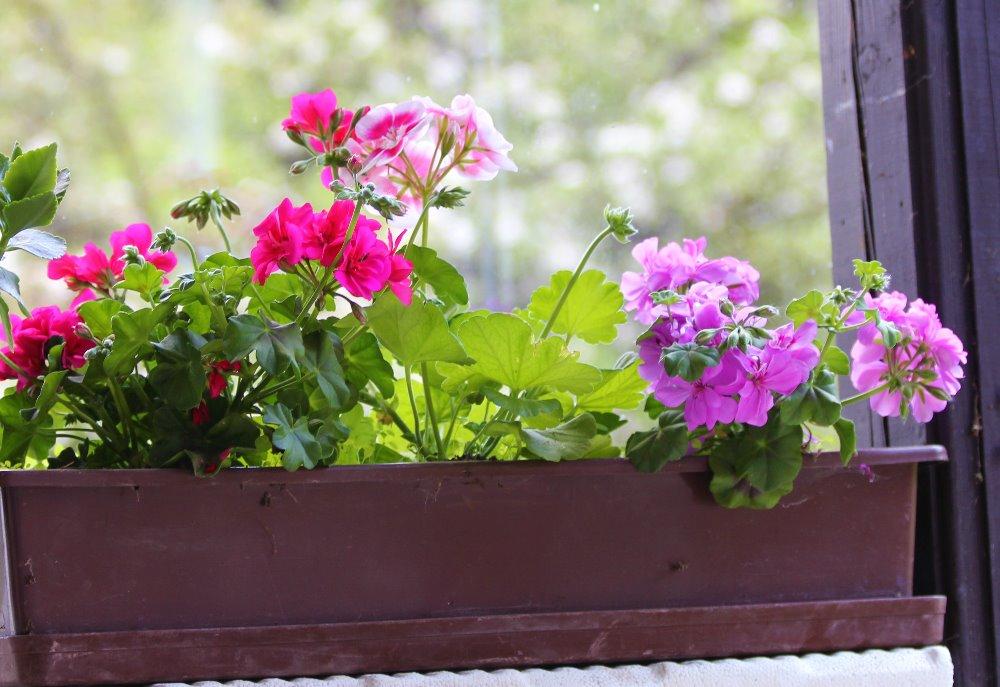 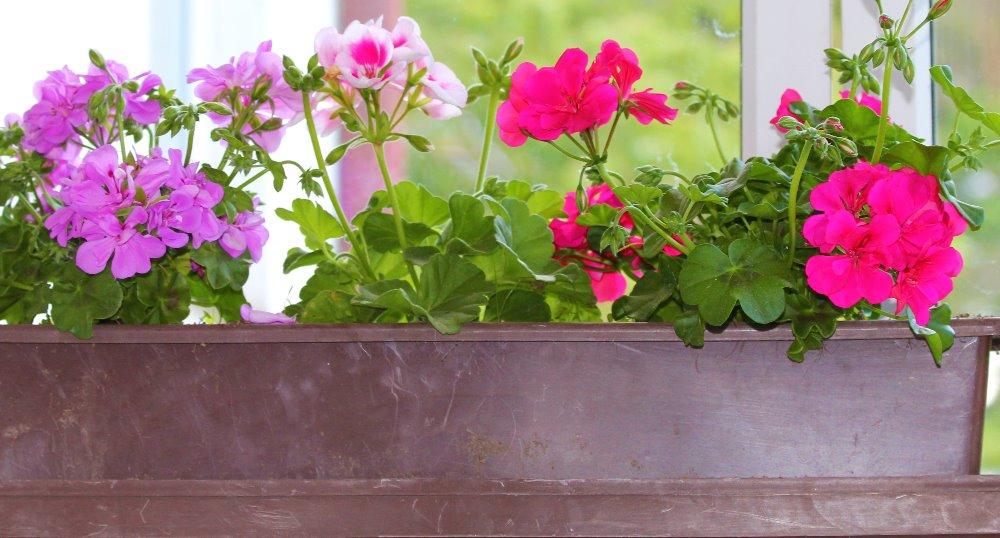 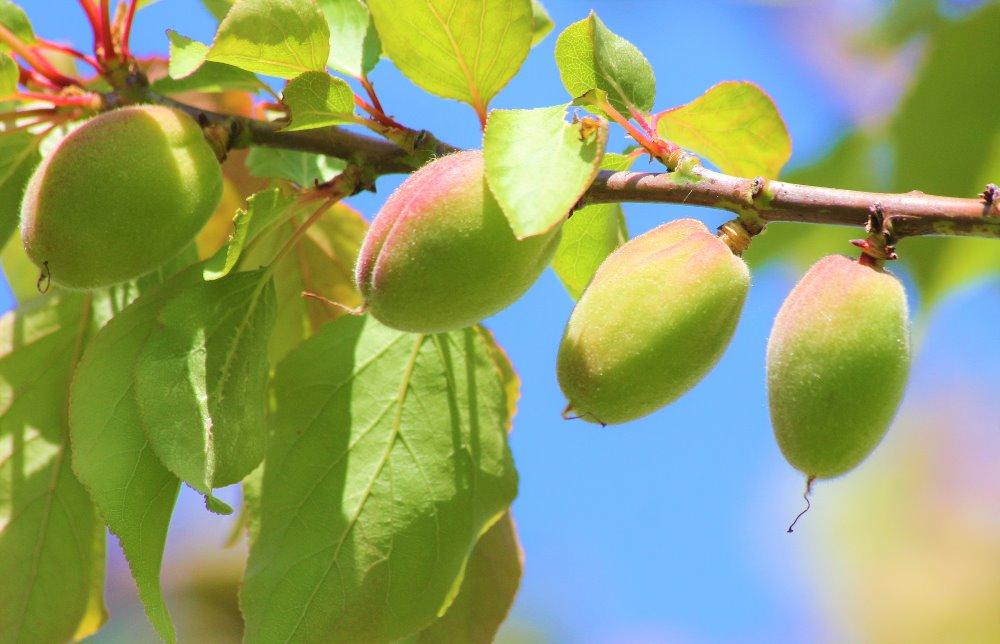 Meruňka mi odchází, ale pár plpdů asi bude.